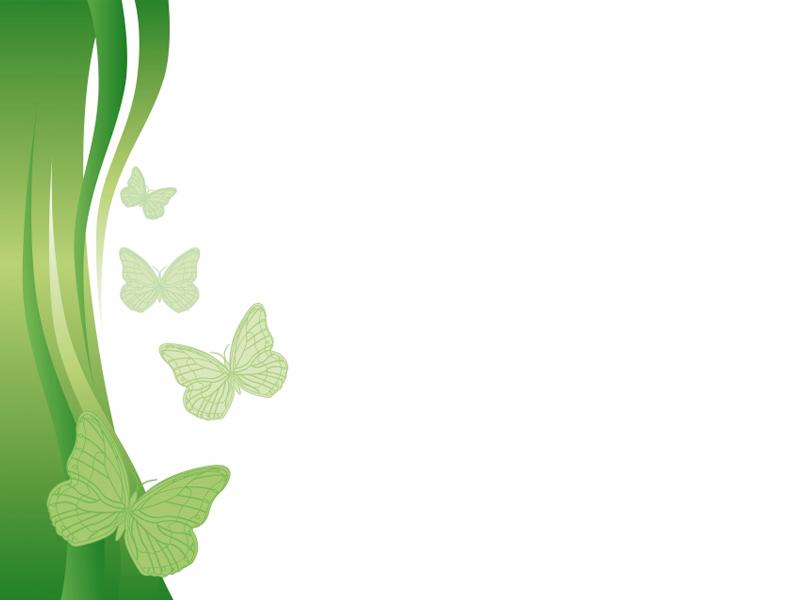 بسم الله الرحمن الرحیم
Free Powerpoint Templates
دکتر فاطمه نجات بخش

متخصص طب سنتی ایرانی

عضو هیئت علمی دانشکده طب سنتی
 دانشگاه علوم پزشکی تهران
Treatment of male infertility with “Loboob”; an Iranian traditional medicament
Background:
Infertility is defined as the inability to conceive after 12 or more months of regular intercourse without contraception.

Infertility is a common condition with a prevalence of 10-15% in different societies.
Background:
Sperm abnormalities are introduced as 20-47 % of infertility etiology. 


Idiopathic male subfertility is common (40-50%).
Background:
many different treatments have been used include androgens, gonadotropins, and antiestrogens.

androgen therapy in a study showed no significant improvement on semen parameters.
Background:
Gonadotropins especially FSH have been conflicting, and Pure FSH has been 49% effective. 

GnRh, has lower success in comparison with gonadotropines. 

Antiestrogens like clomiphene can be useful only in 10-28% of cases.
Background:
Unfortunately, up to now no definite medical treatments have been found to improve semen parameters or fertilization rate in men with idiopathic subfertility.
Background:
Fertilization rate with assisted reproductive techniques (ART) which are very expensive, invasive, with both low conception rates per cycle and potential risks is about 
7-40% in literatures.
Background:
In Iranian traditional medicine, various treatment modalities for male infertility are available with “Loboob electuary” being one highly recommended.
Method:
retrospective case series study

“Loboob” effectiveness was evaluated on 13 infertile men suffering from idiopathic oligoasthenoteratospermia who were treated with 10g twice daily for at least 100 days.
Ingredients of Loboob electuary
Ingredients of Loboob electuary
Cases report:
Meanwhile no other drugs except the Loboob electuary were given to the patients.

All patients reported improvement of libido and erectile function, post electuary use.
Cases report:
There was no report of drug intolerance.

 Wives of 11 cases (84/6%) became pregnant after a mean of 4/8±2 months (with a range of 3/3 and 10/6 months).
Cases report:
All the 11 wives who became pregnant had a normal term pregnancy and gave birth to normal babies.
Cases report:
In two other cases with very low sperm count (0.1×106/ml) , follow up tests after 4 months in one and 5 months in another didn't show any changes in sperm count.
Summary of patients’ information
Discussion:
it seems that Loboob electuary is effective in patients with sperm counts of  0/5×106/ml and in those with lower sperm counts, the treatment would not be useful.
Discussion:
It might be that an extended duration of treatment can lead to different results and also having the semen analysis repeated during the treatment can yield evidence of its effects.
Discussion:
Since successful pregnancy rate in healthy couples is 20% in a normal cycle, an average of 4/8 months for successful fertility with Loboob electuary would be very remarkable.
Discussion:
Since spermatogenesis takes 70 days and sperm transfer from epididymis to ejaculatory duct lasts 12-21 days, it seems that Loboob electuary could resolve sperm abnormalities in the first 90 days required for sperm formation and transfer, and lead to successful fertilization.
Discussion:
However, more studies should be made to clarify its efficiency on sperm count, motility and dysfunction.
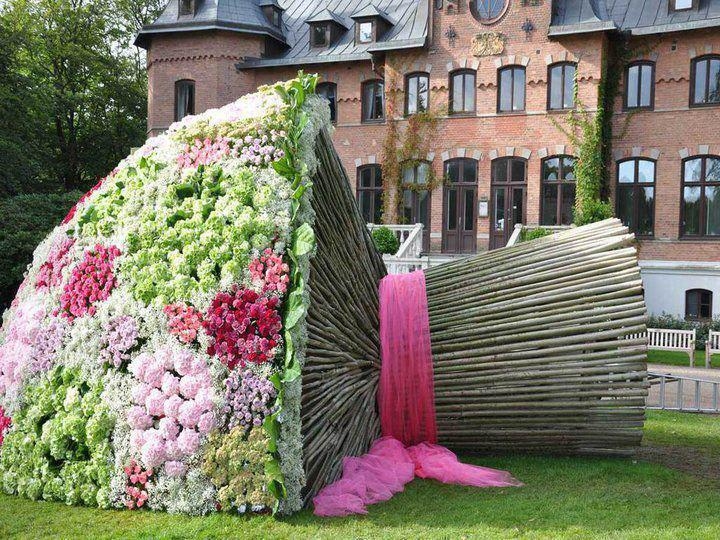 تقدیم به شما